Sisters, Servants of the Immaculate Heart of Mary
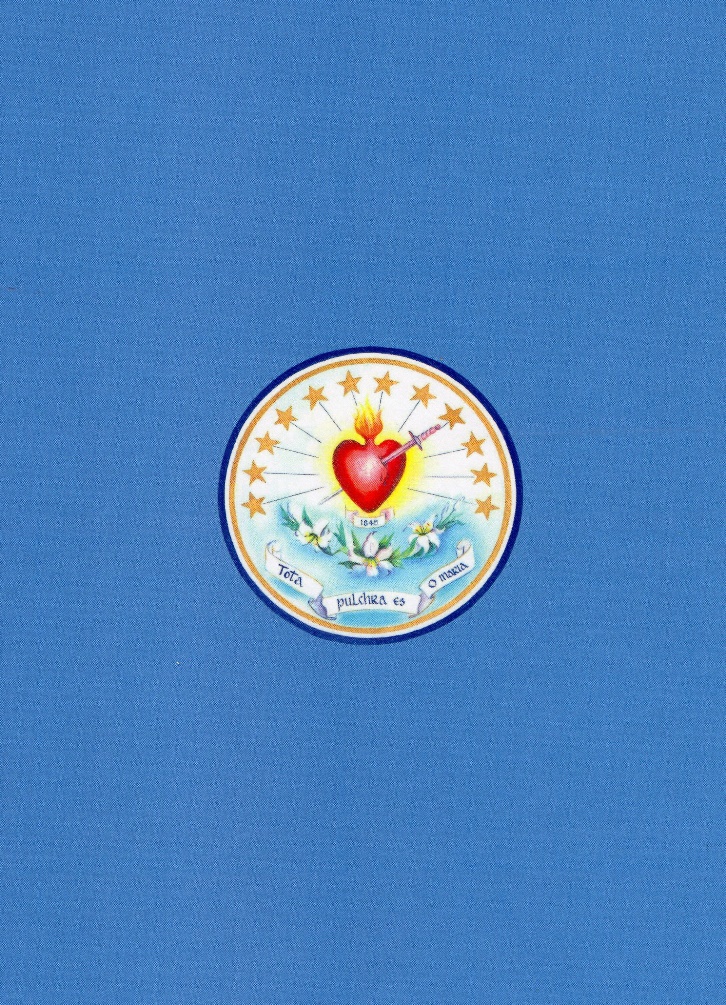 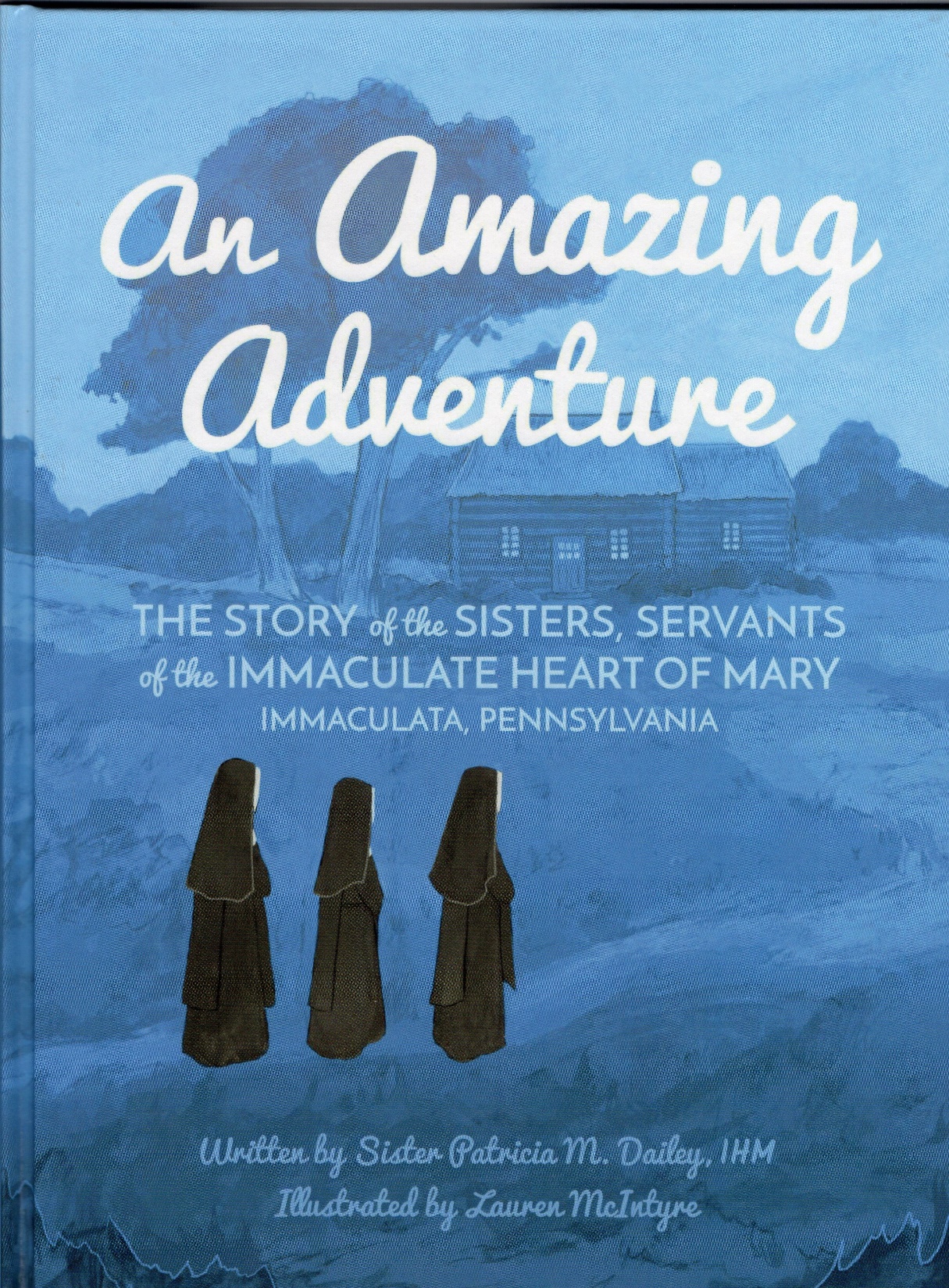 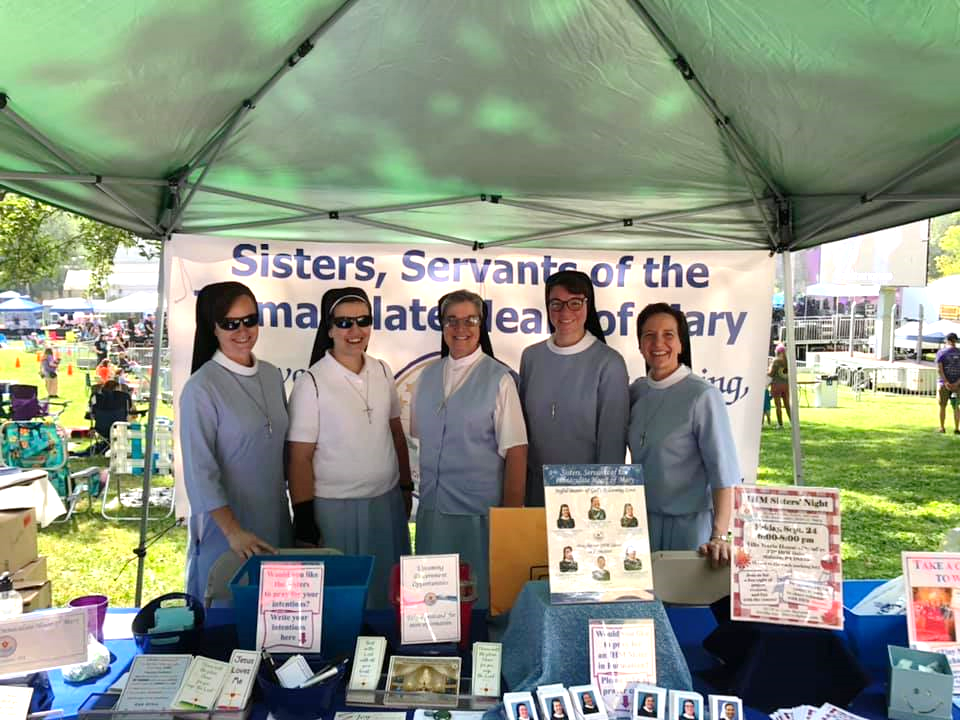 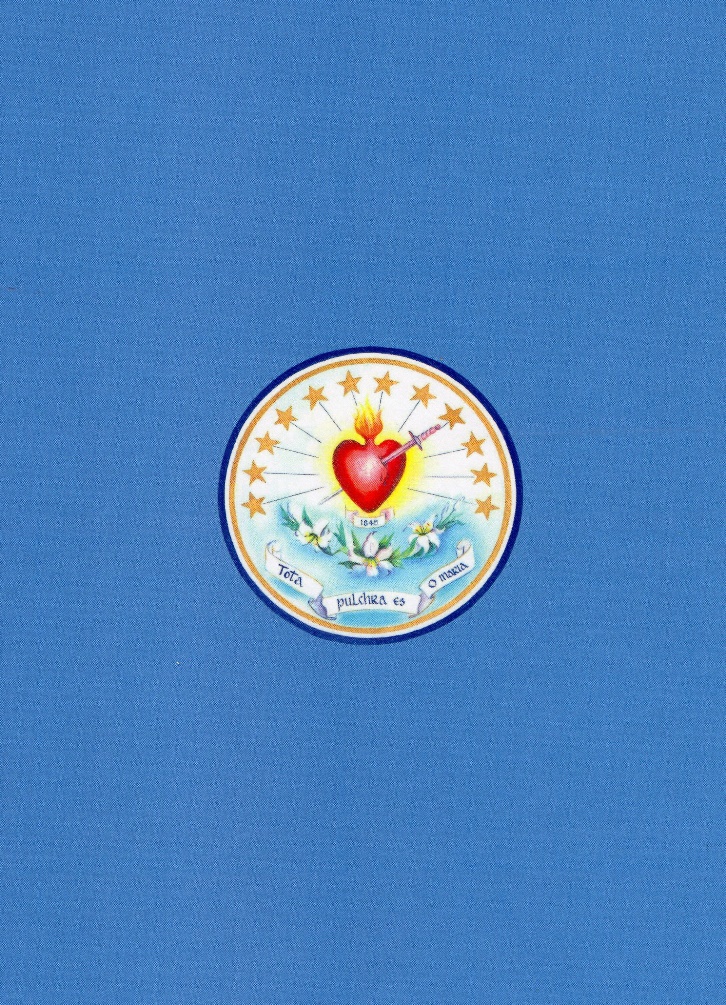 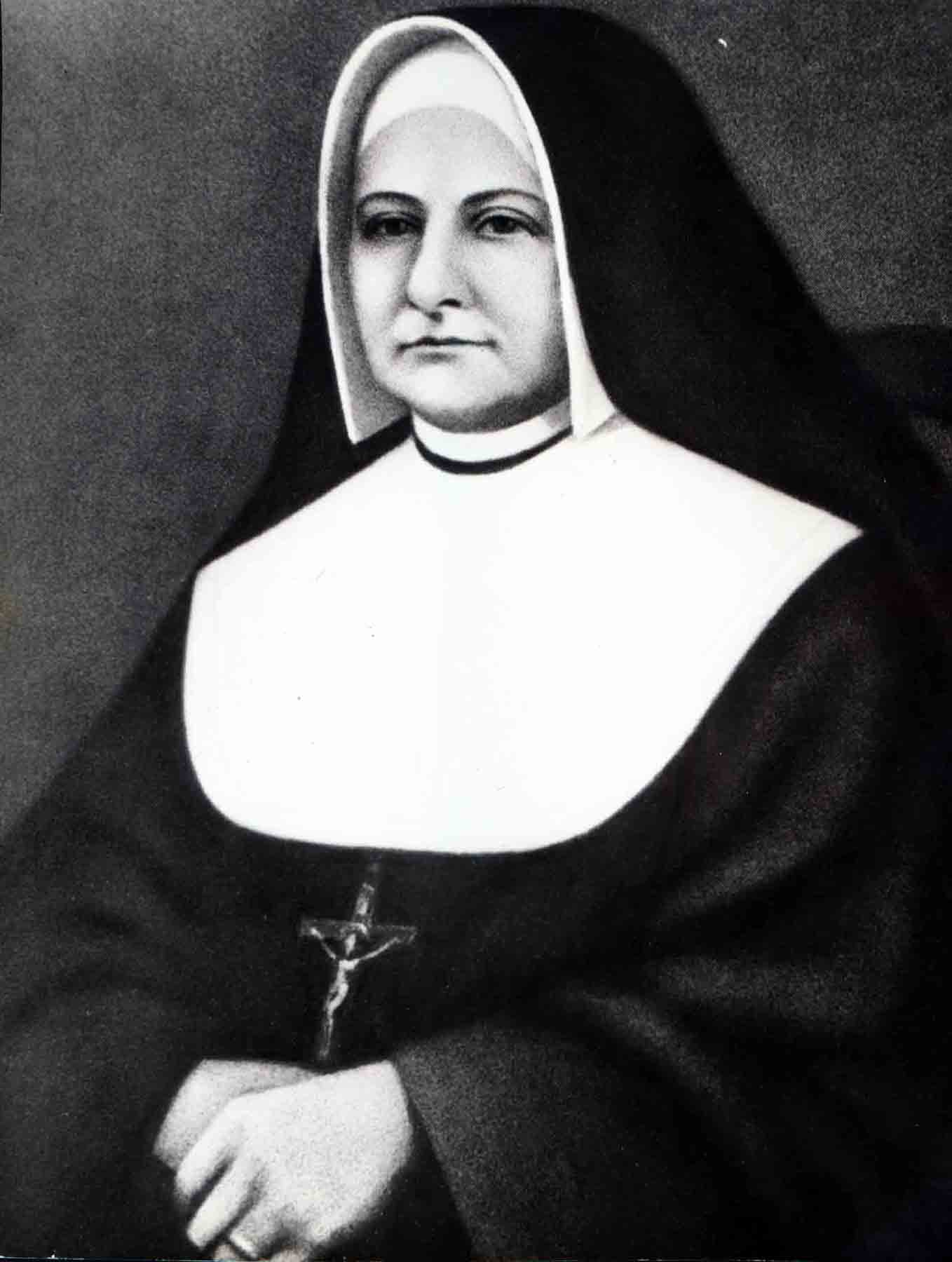 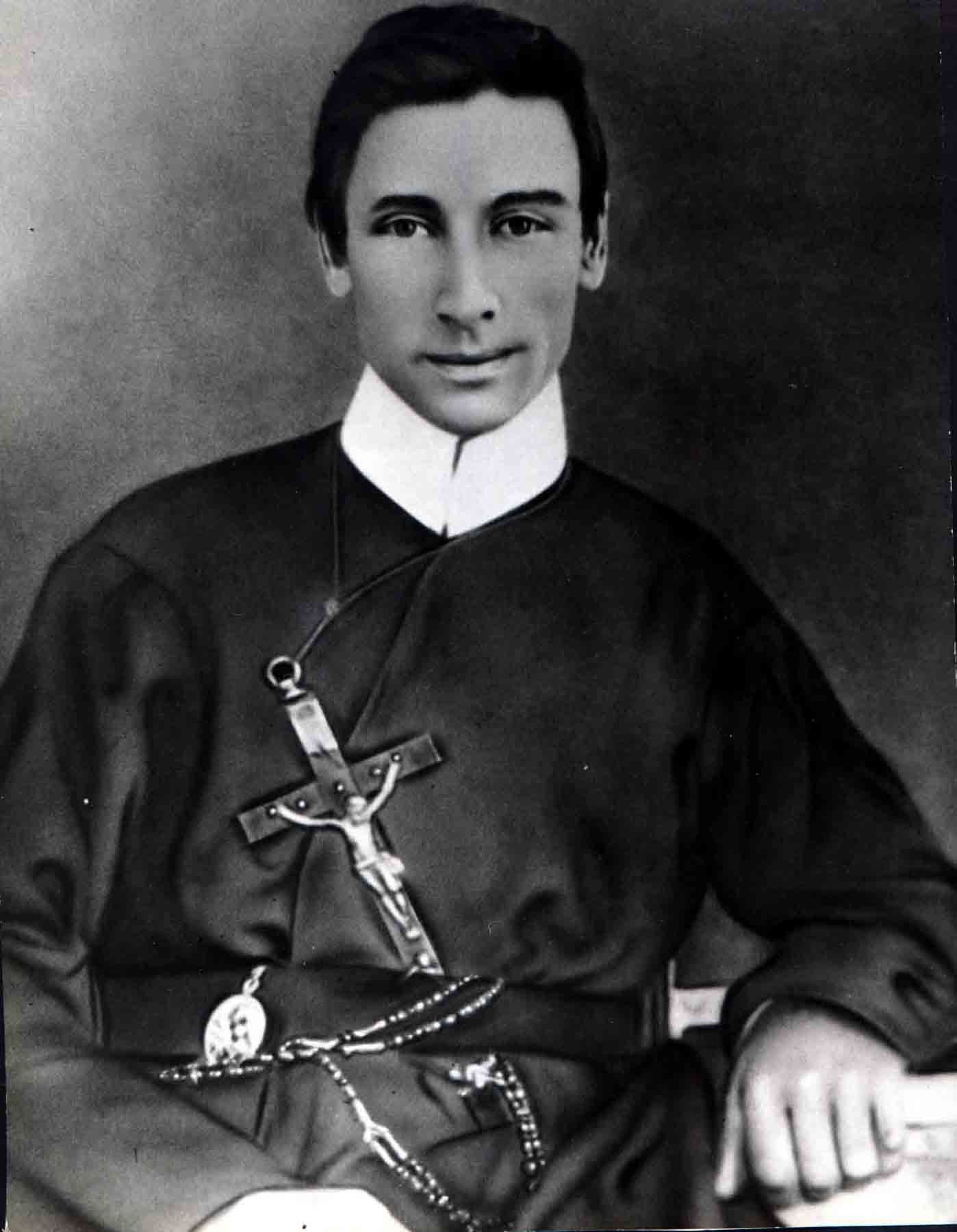 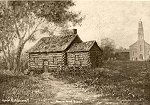 Mother
Theresa
Maxis
Father Louis Florent
Gillet, CSSR
Monroe, Michigan, 1845
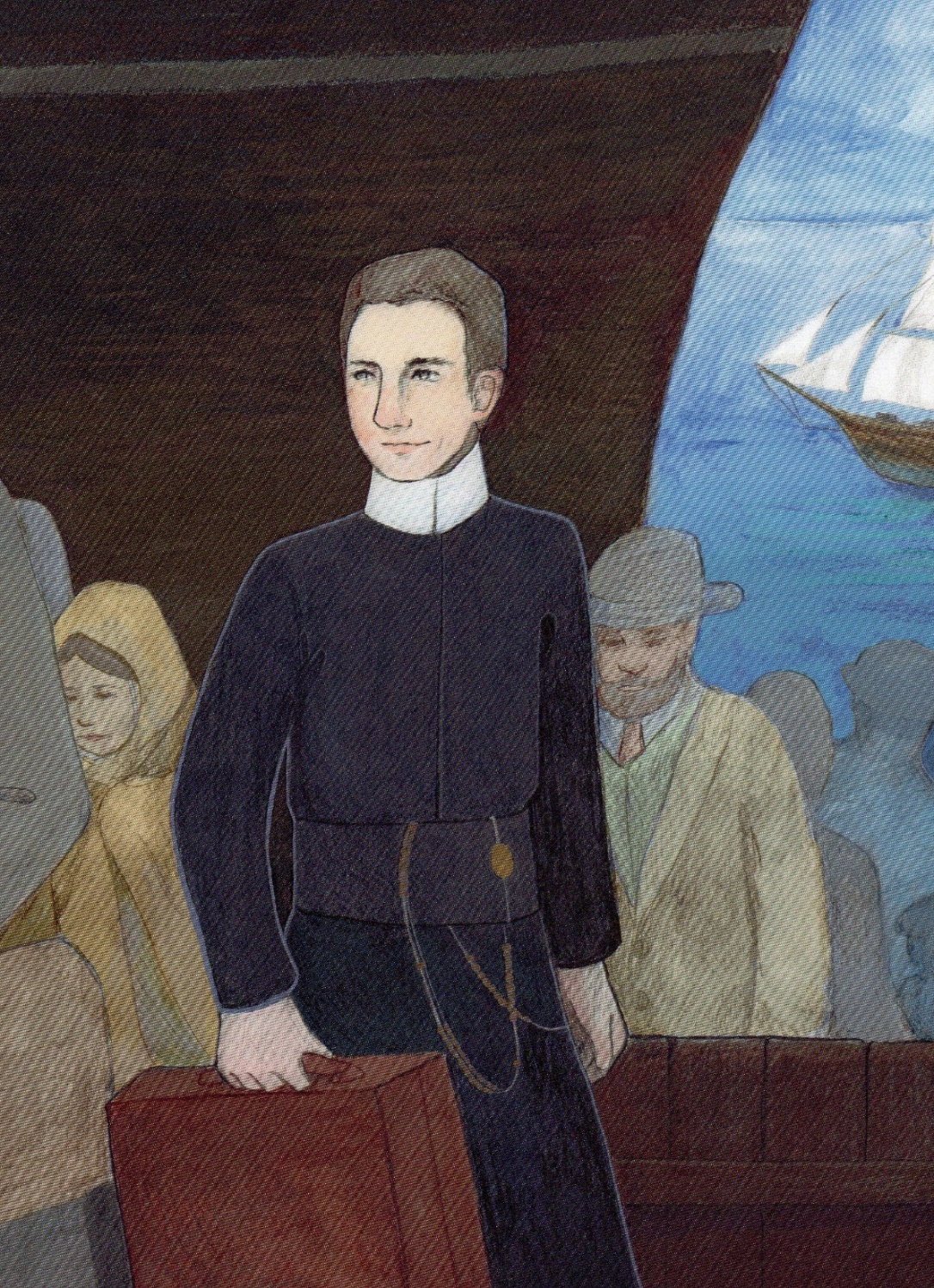 Father Louis Florent Gillet 
1833 became 
     Redemptorist priest
Missionary in the USA
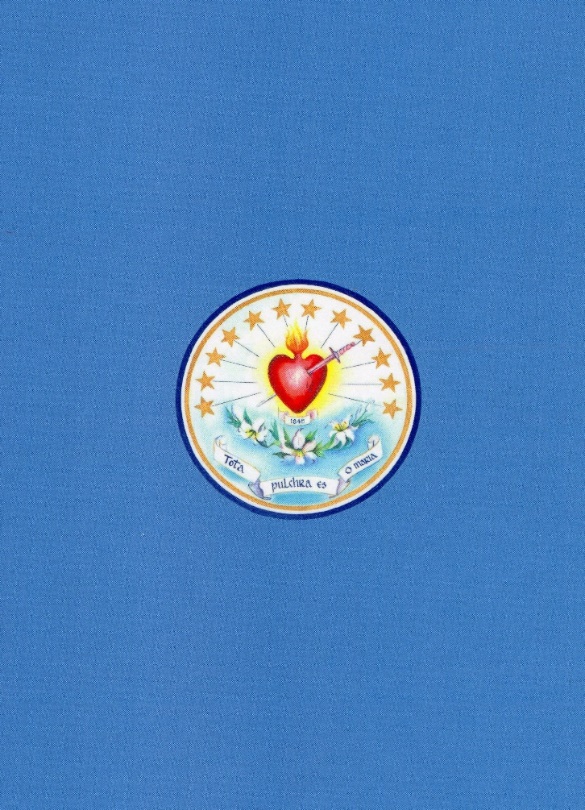 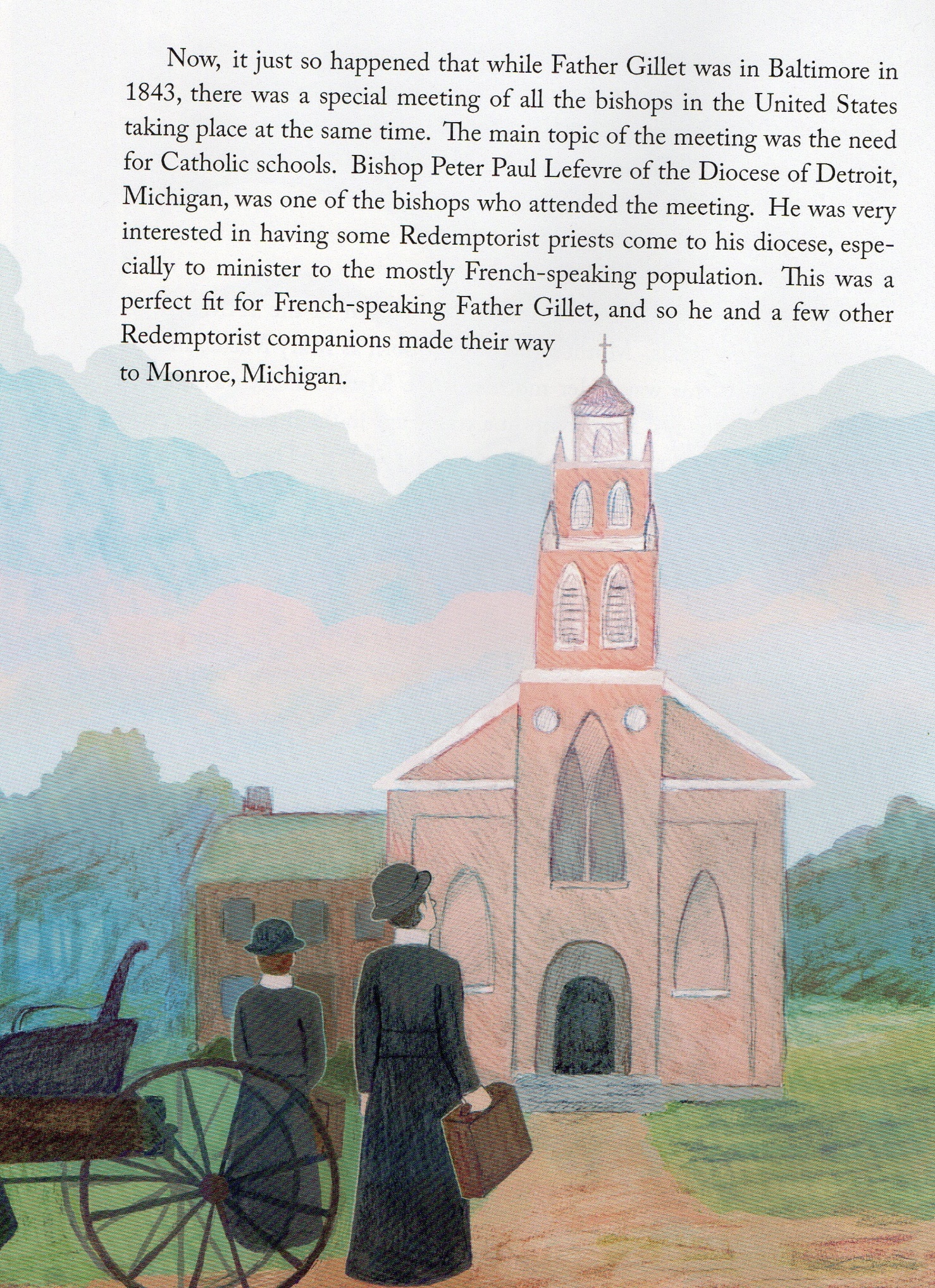 Monroe, Michigan
1843
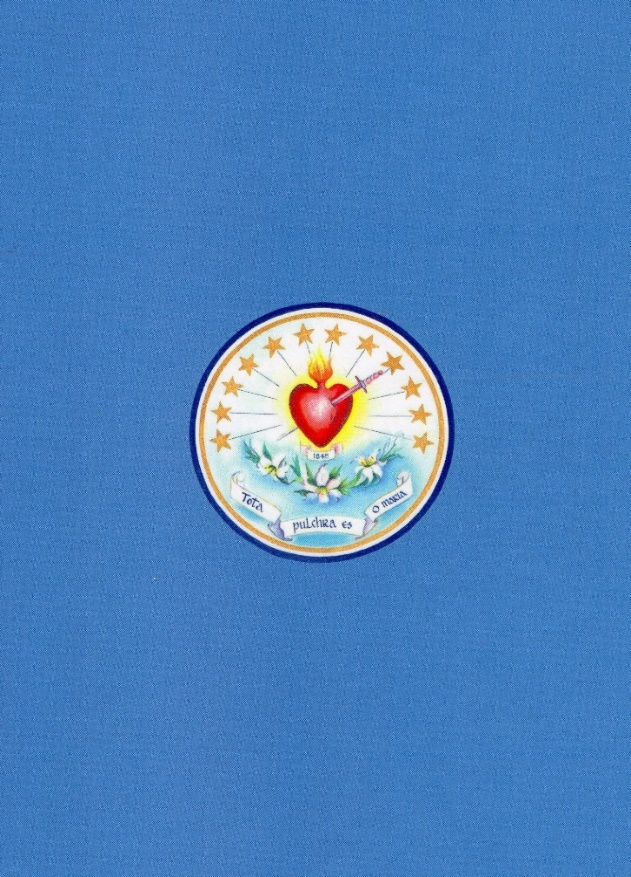 Canada
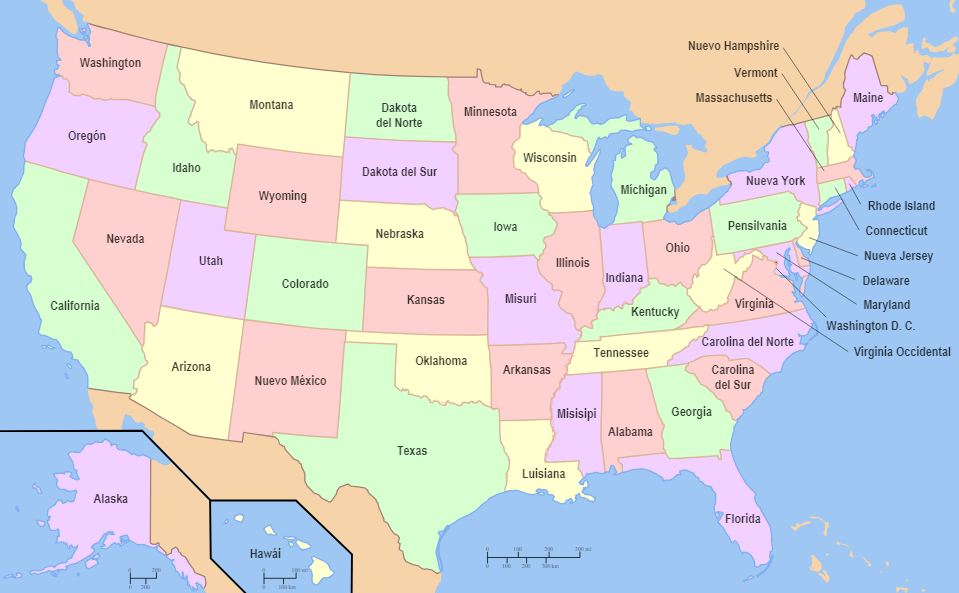 .
Monroe
Father Louis Florent Gillet, C.Ss.R.
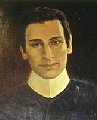 Missionary
Founder
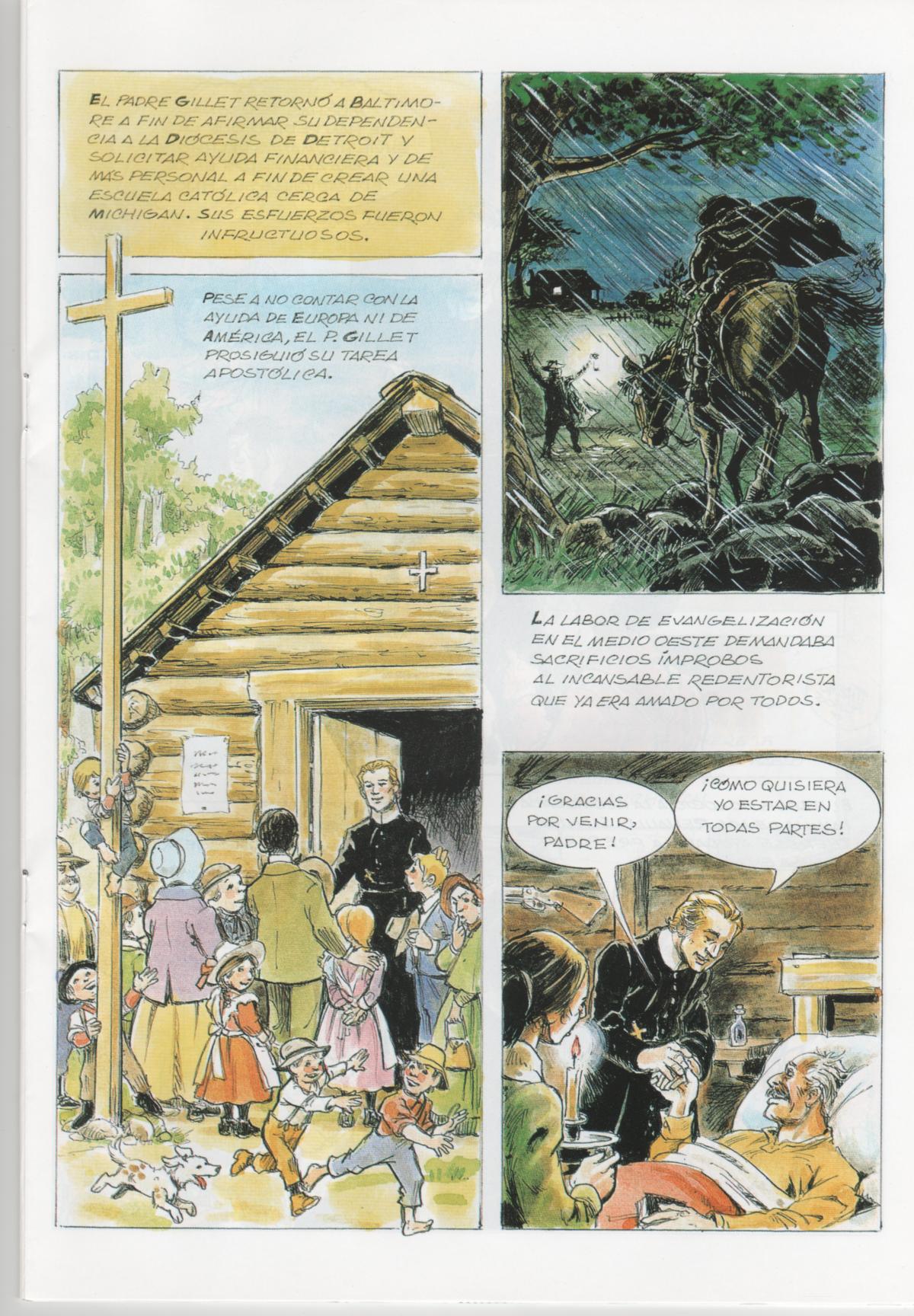 Mission
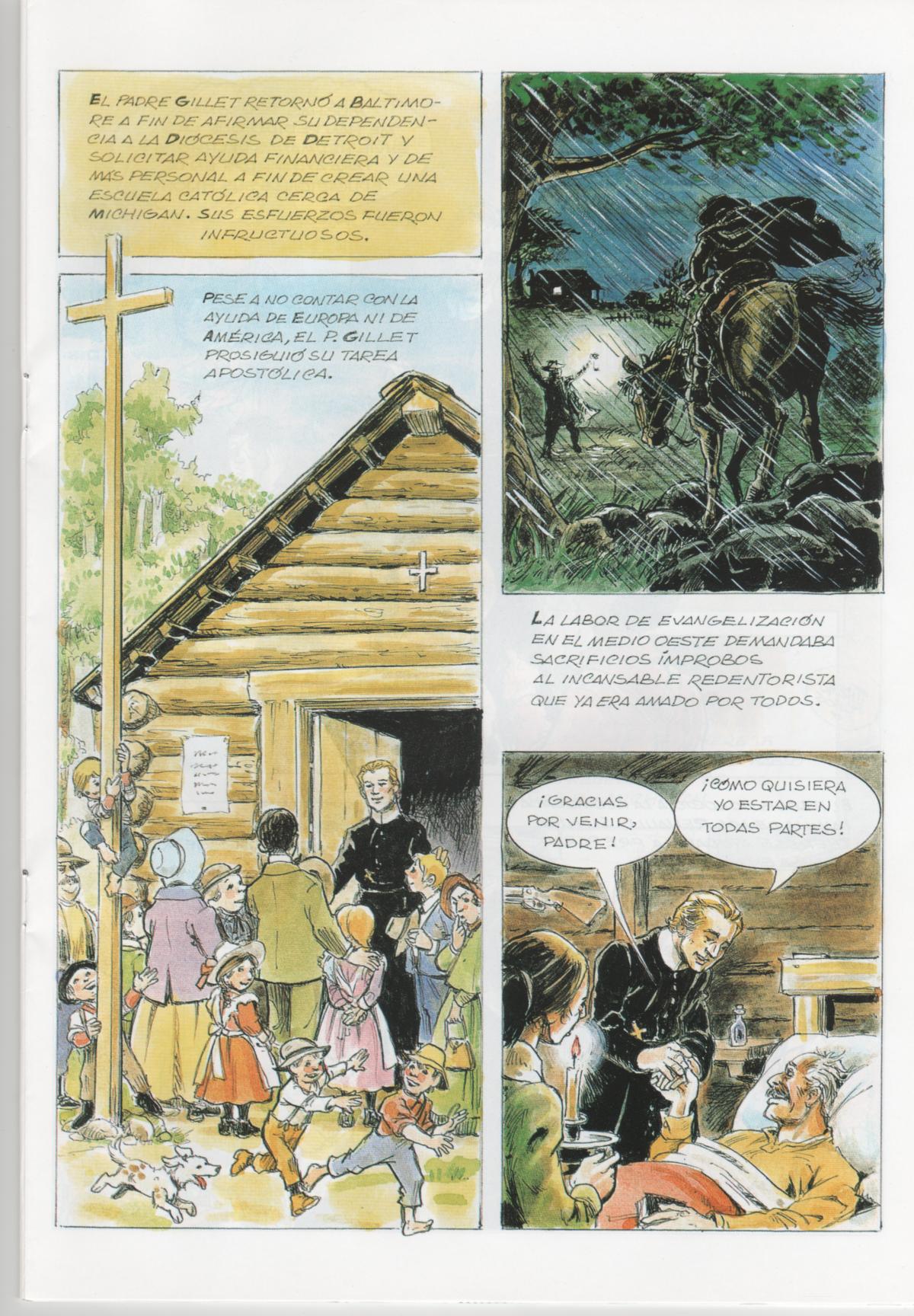 Enthusiasm
 Energy
 Vitality 
 Love for God and 
    his people.
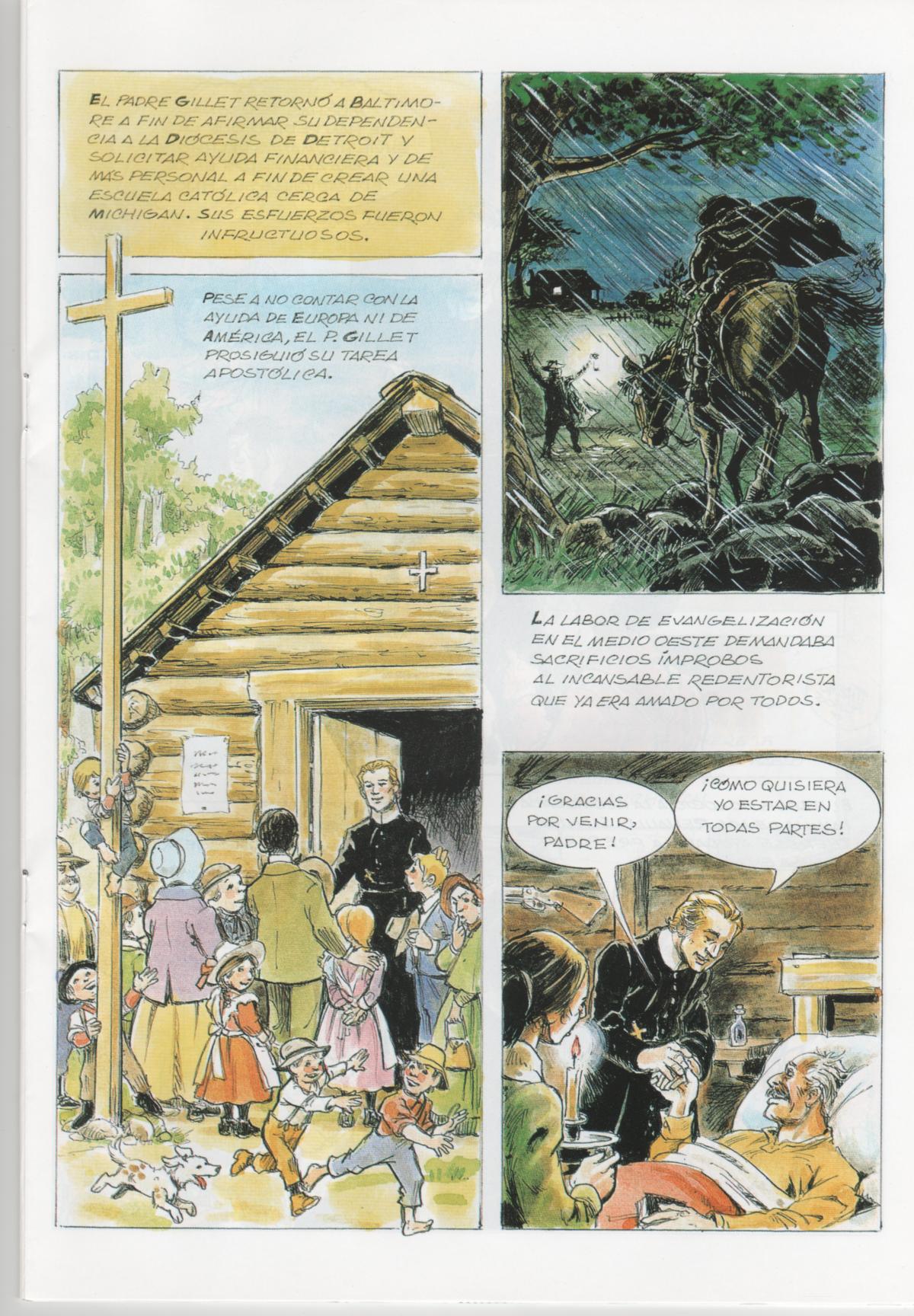 Please, God, send me Sisters who have the same enthusiasm to teach  the children and prepare them for the Sacraments.  I need help.  Thank you for hearing my prayer.
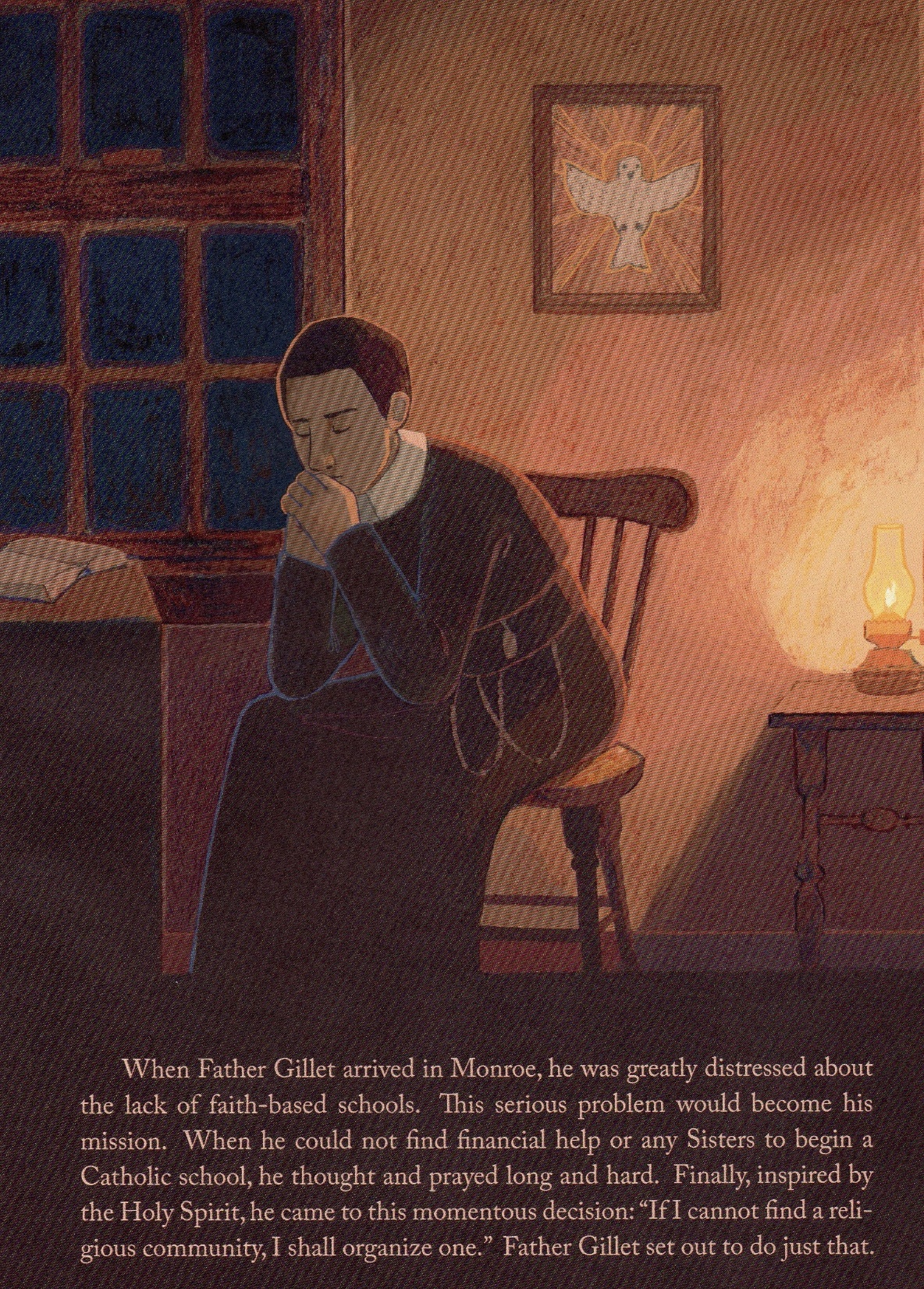 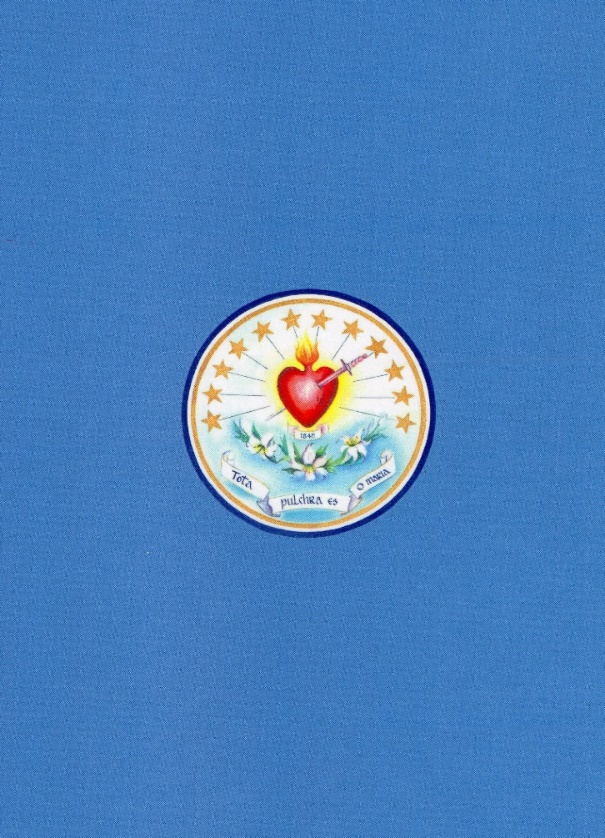 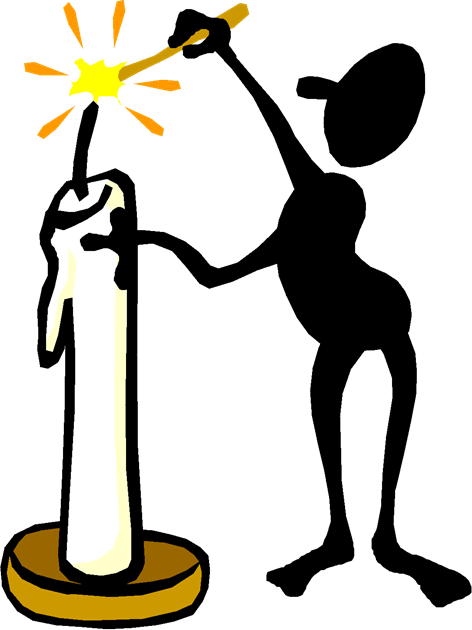 If I can´t find a community I´ll organize one.
Thank you, Lord for the inspiration.
Mother Theresa Maxis
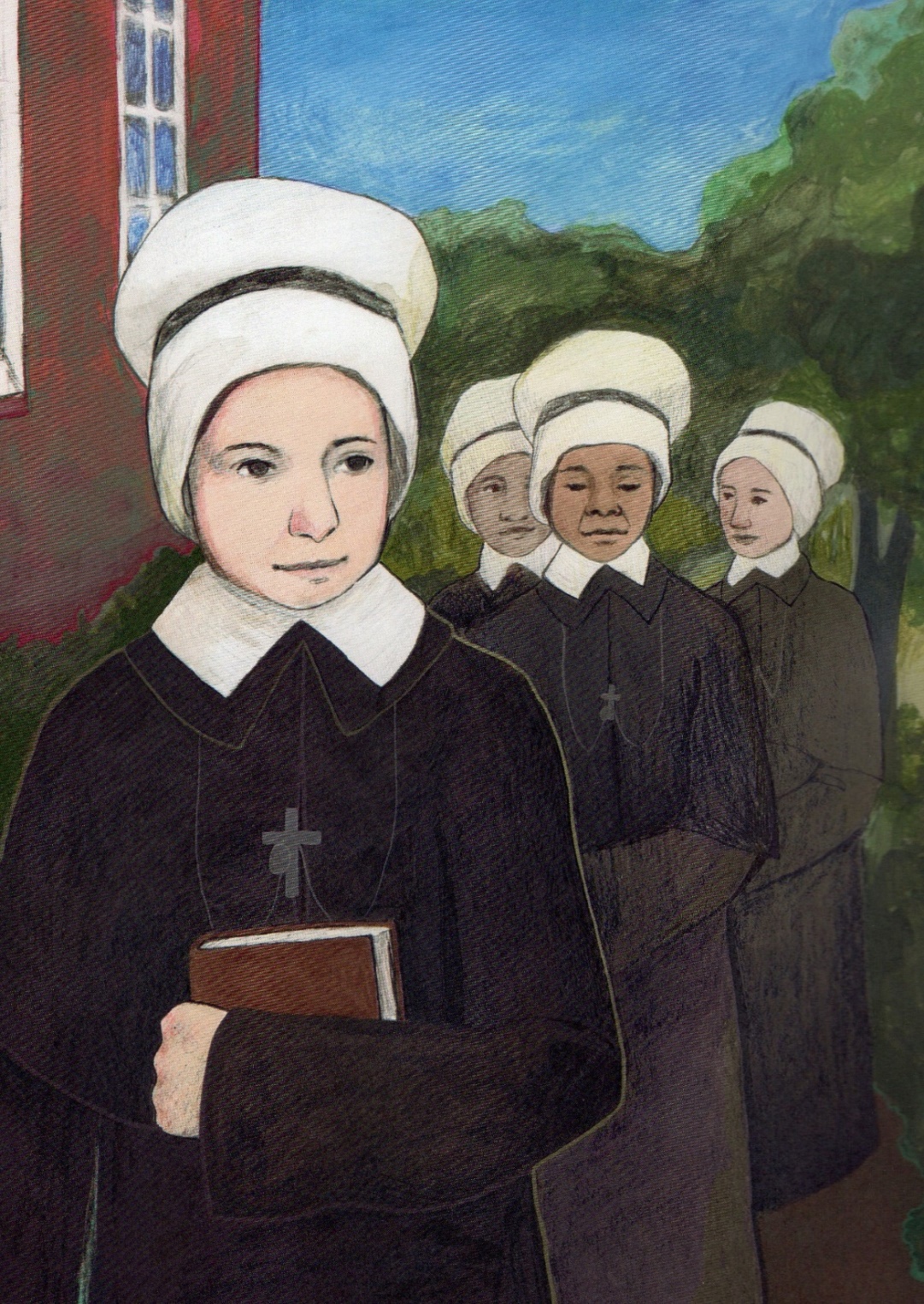 Mother Theresa Maxis was born in Baltimore, Maryland.
In 1829 she was a boarding student with the Oblate Sisters and became one of them. 

She met Father Gillet when he came to say Mass in the convent.  She shared his enthusiasm for the mission and loved hearing his stories of his missionary work in Michigan.
Therese Renauld
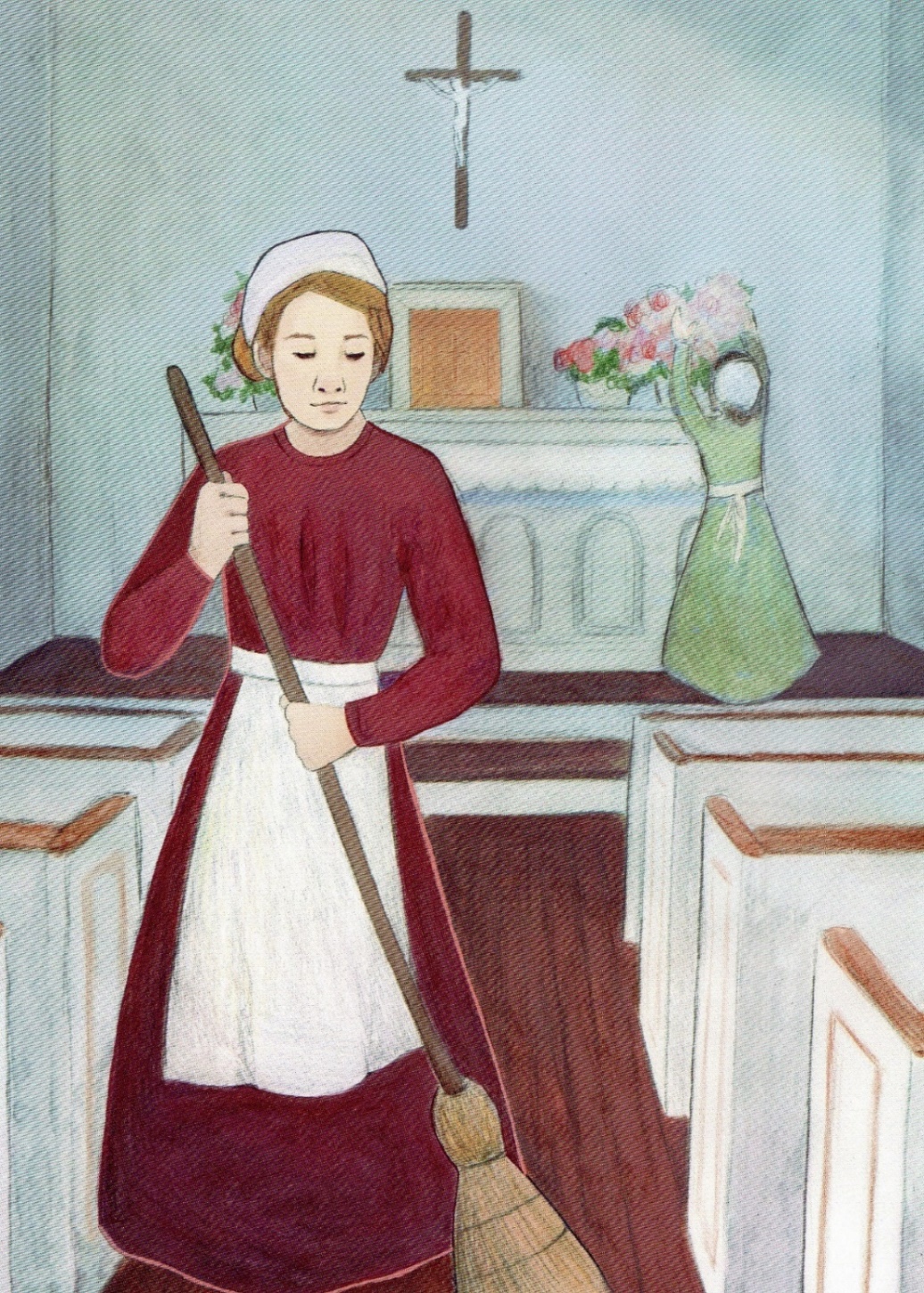 Father Gillet recognized that she had all that was necessary to be a sister.  She loved helping the people and she gave service cleaning the church and ringing the bells to tell the people that Mass was going to begin.

Father talked to her and she realized that she wanted to be a sister but didn´t know how to express it.  She prepared her heart  to become part of the small community.
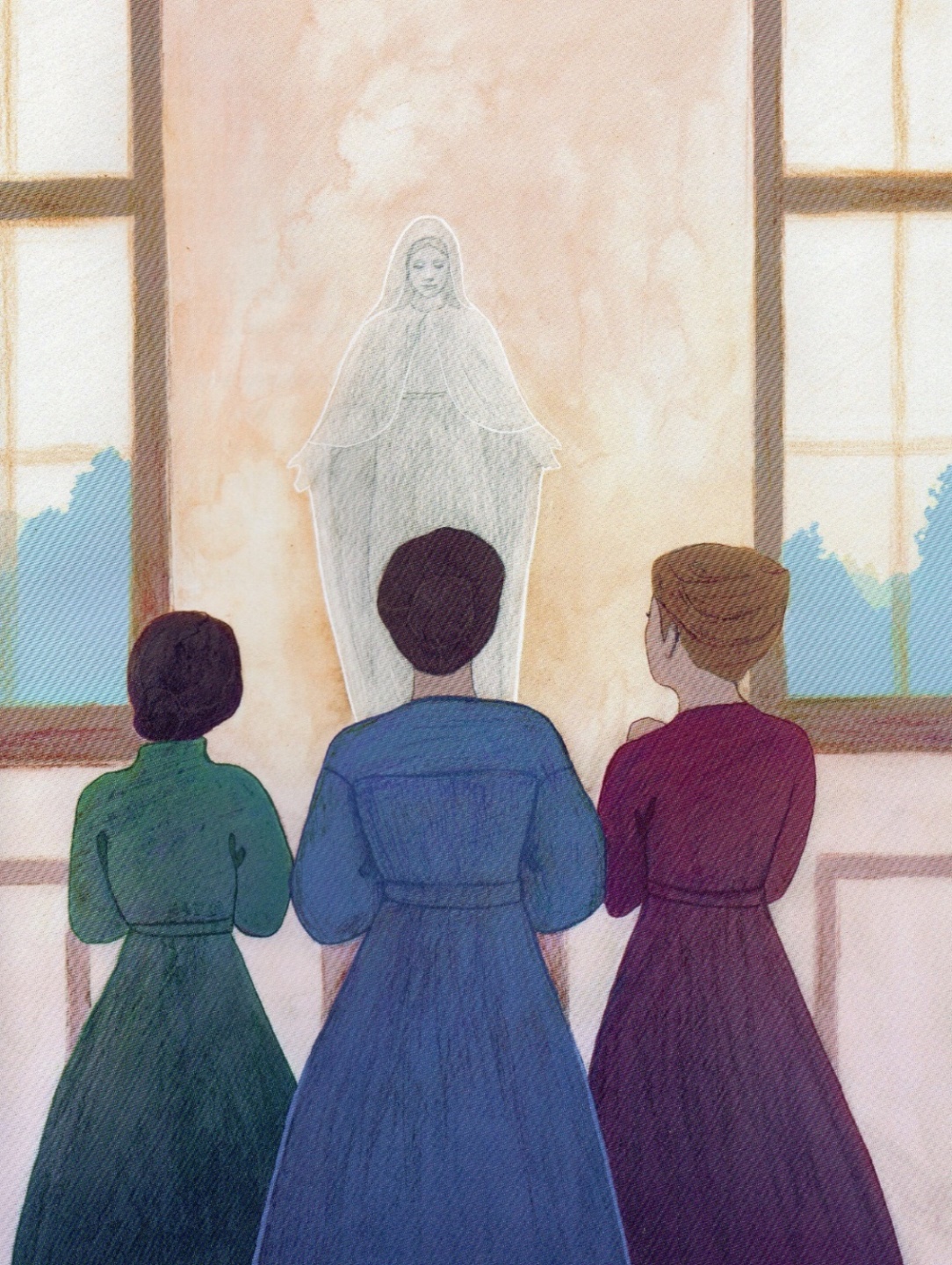 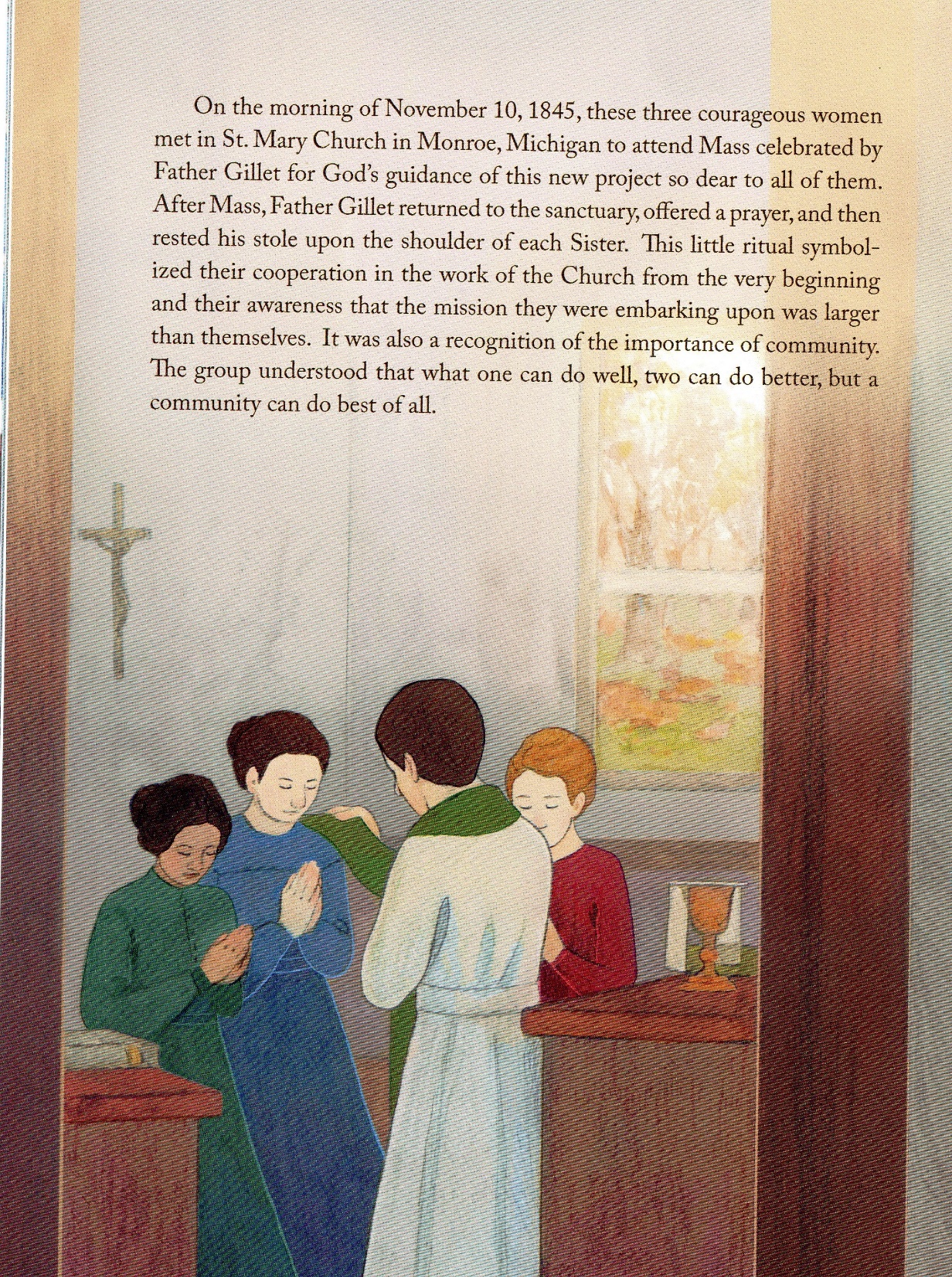 November 10,1845
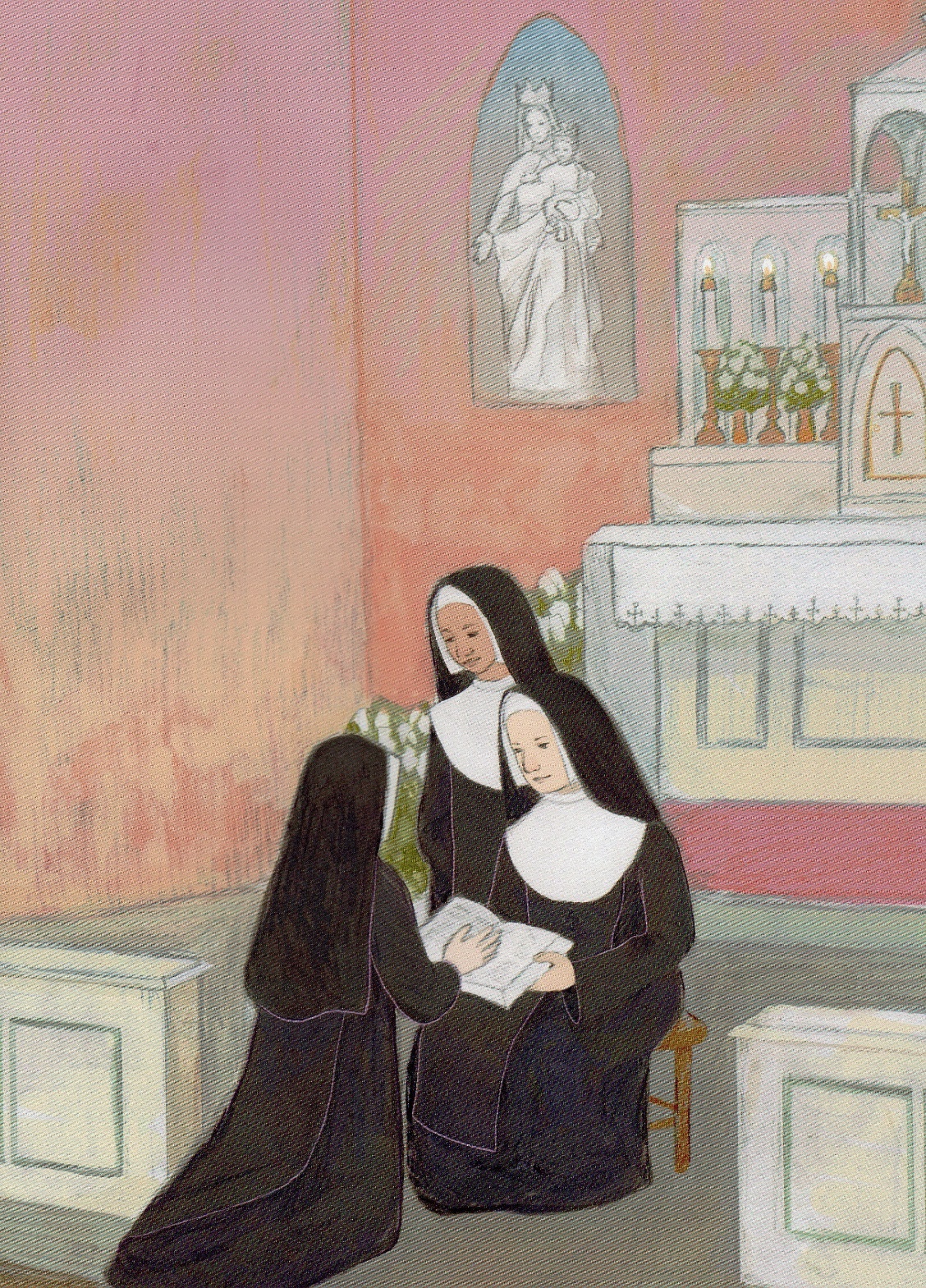 Yes, Lord, I will be your Servant.
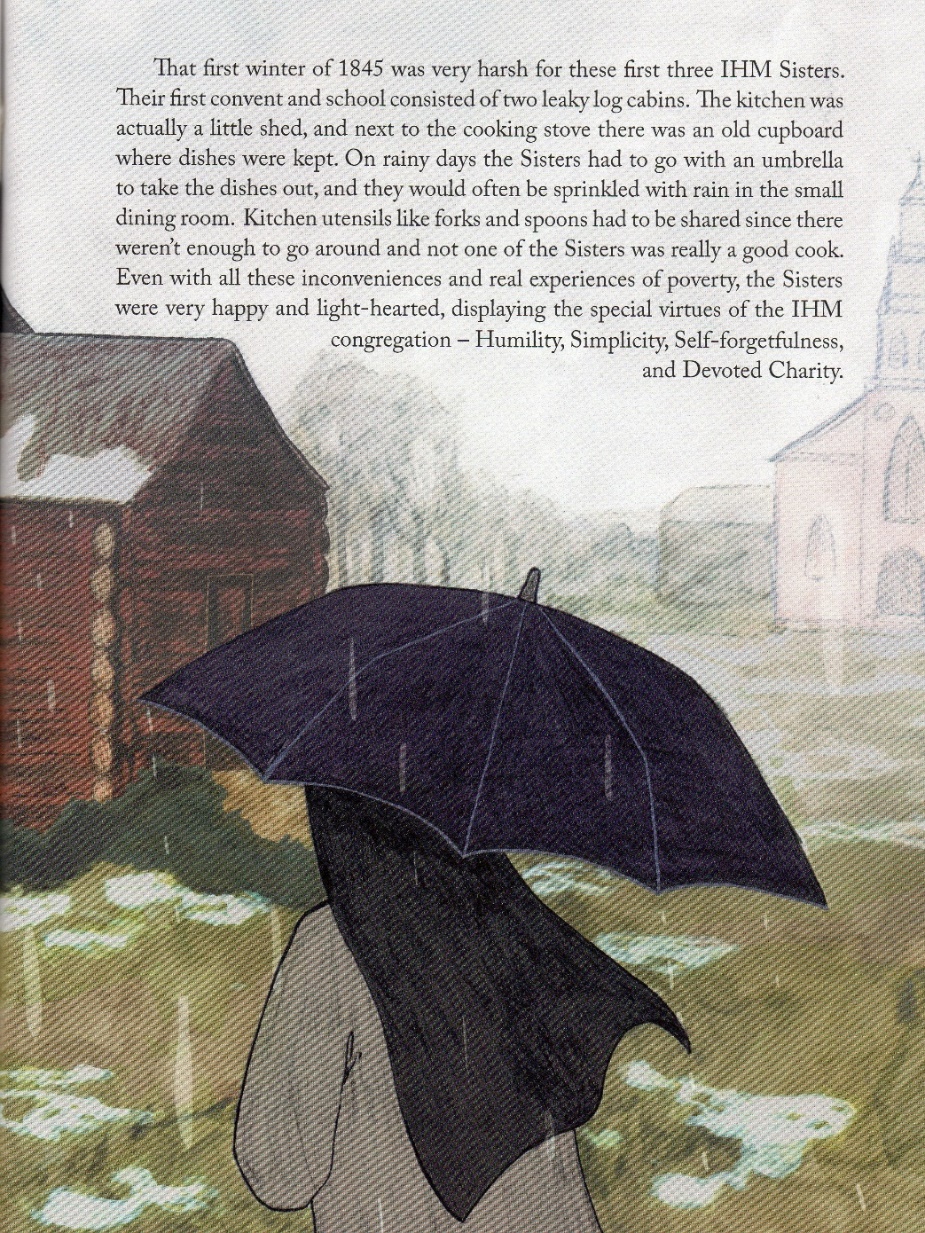 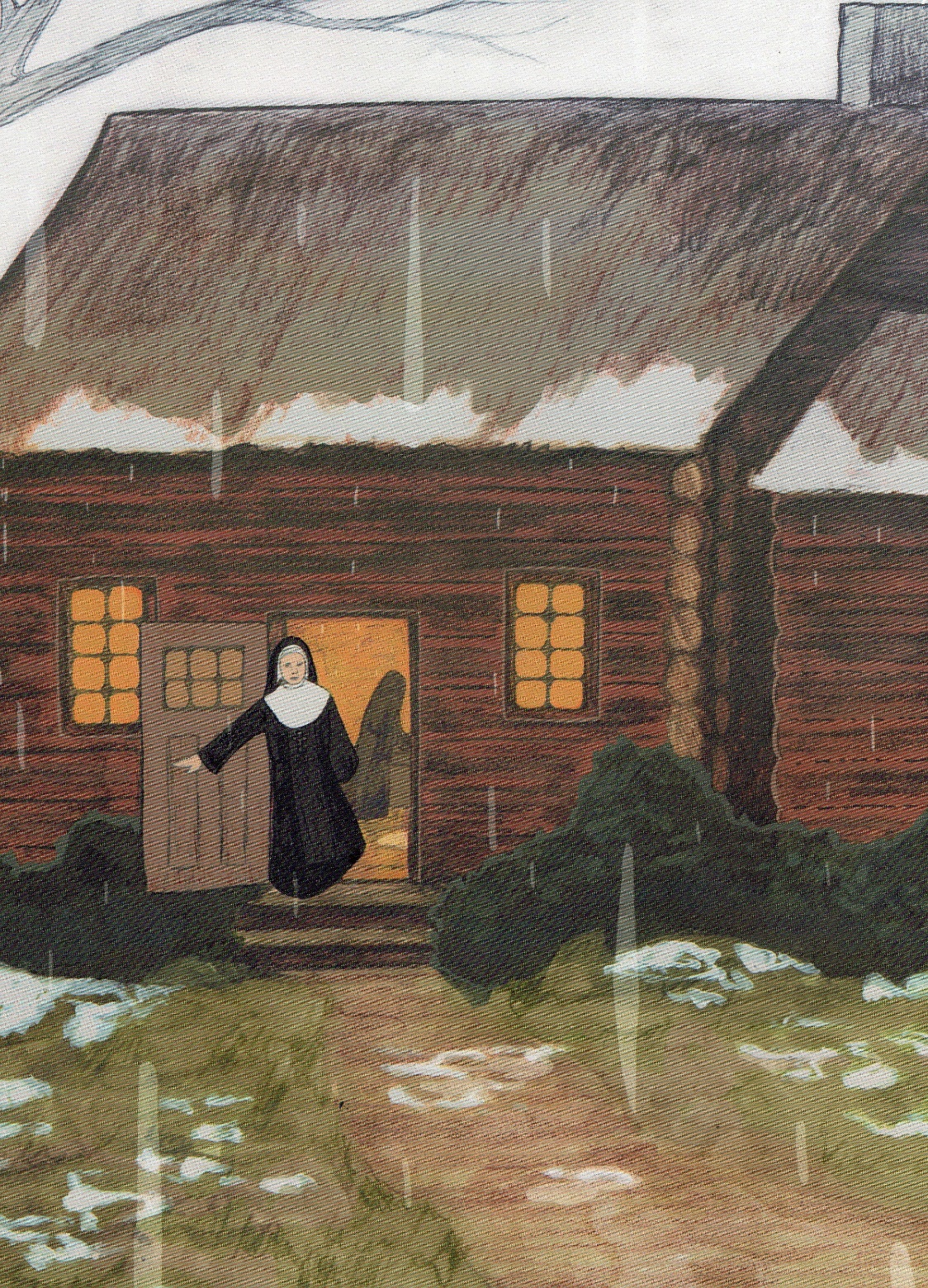 The first Winter was very cold and snowy.  They had to cut a hole in the ice to get their water.  Even though life was hard their hearts were happy and they laughed and enjoyed being together.  Joyful Service is one of our characteristics.  That´s why we are called Sister Servants.
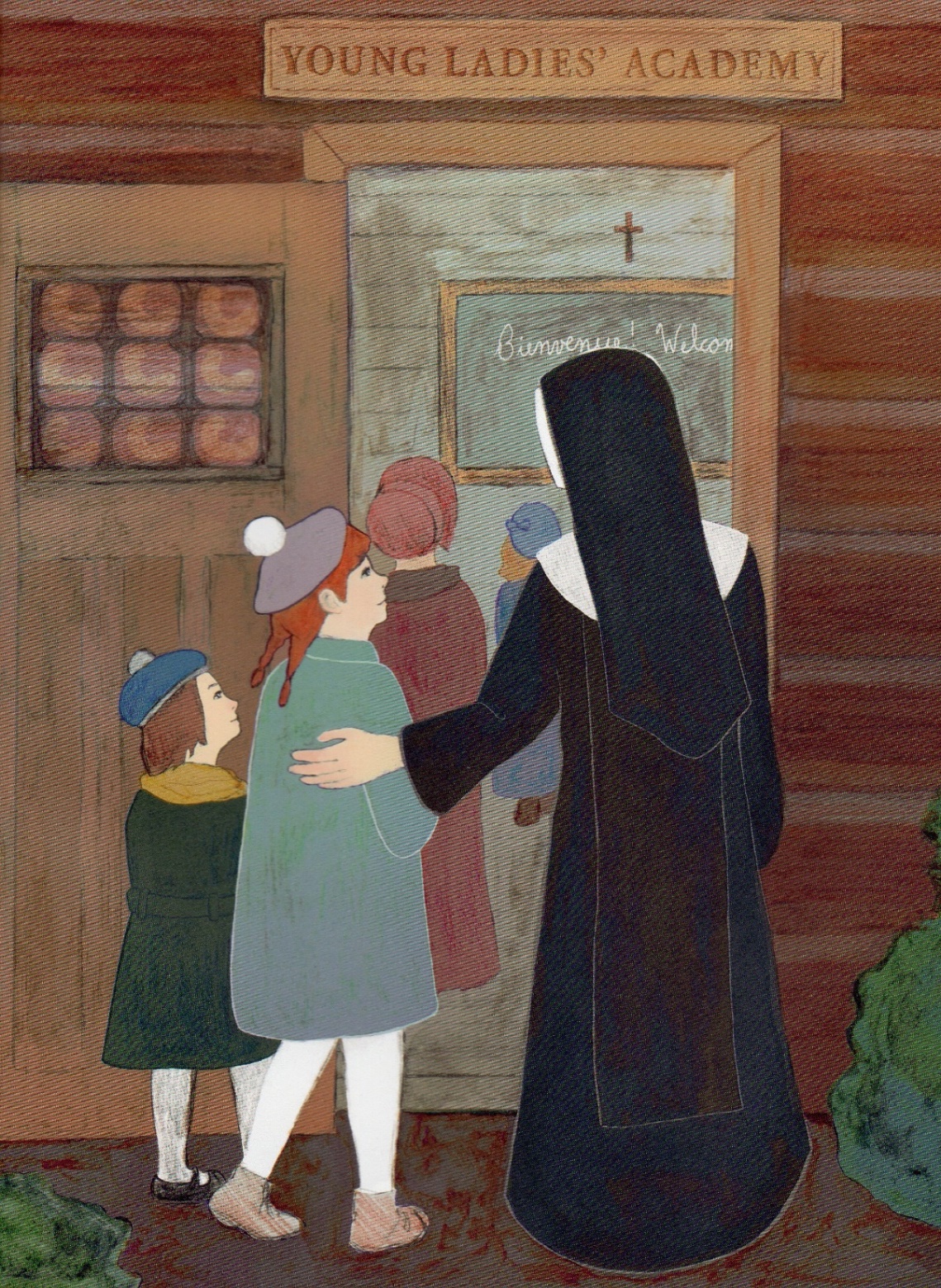 Bishop John Neumann wrote a letter 
to Mother Teresa and asked for sisters for the schools in Pennsylvania.  
5 sisters went 
and the community grew.
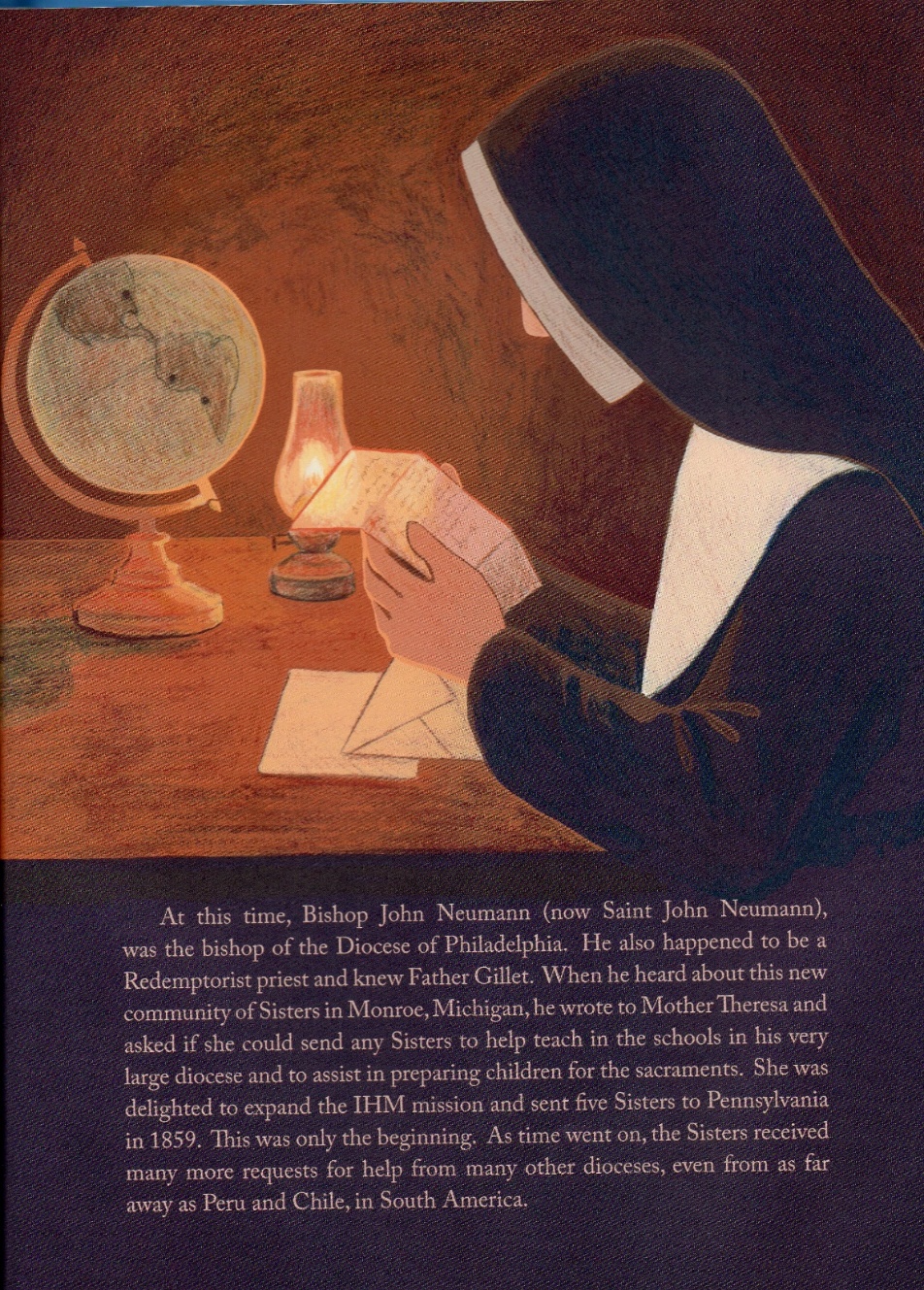 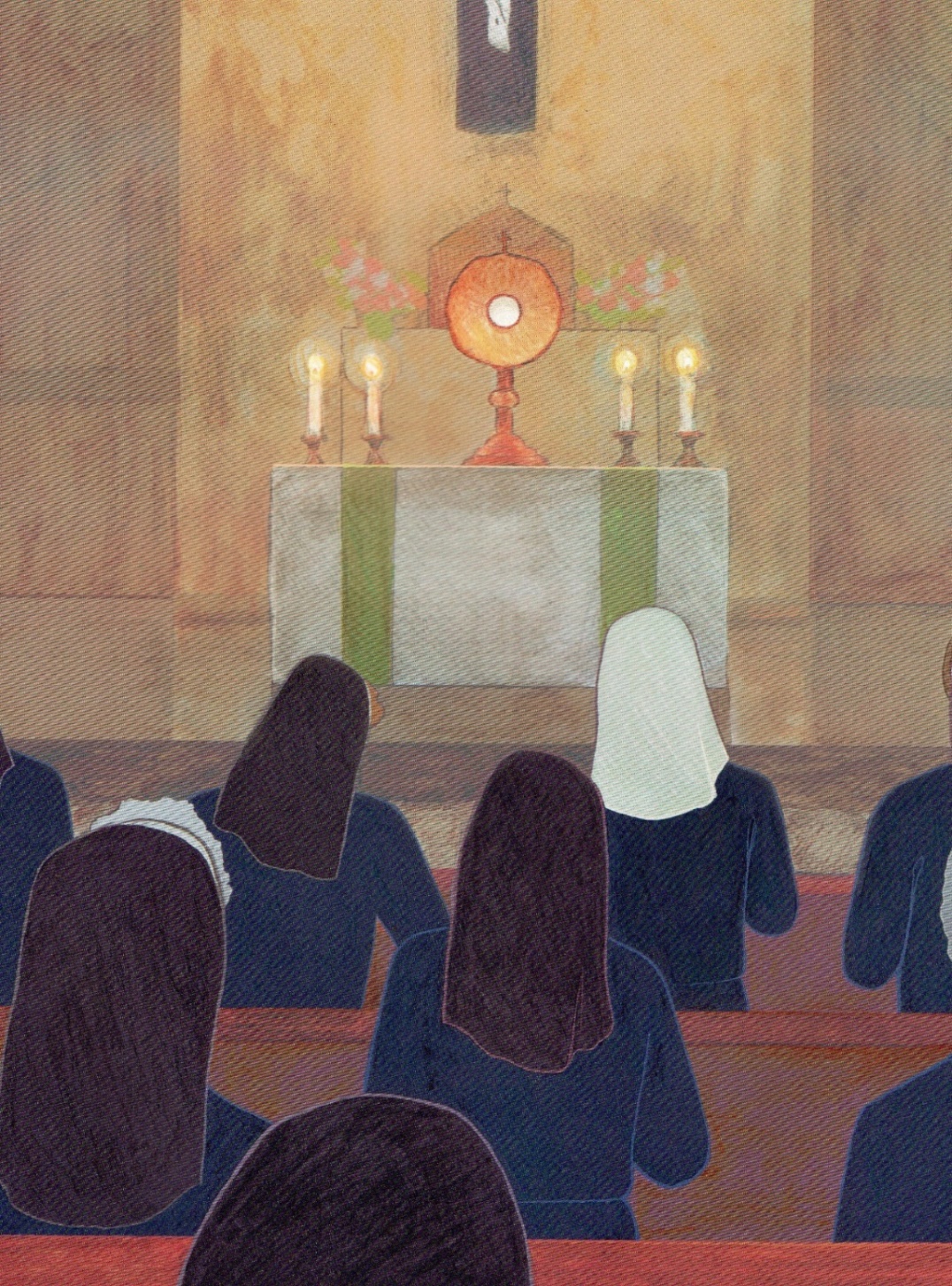 Young women continue 
to join us 
in our 
Joyful 
Service
of God
and
God’s people.
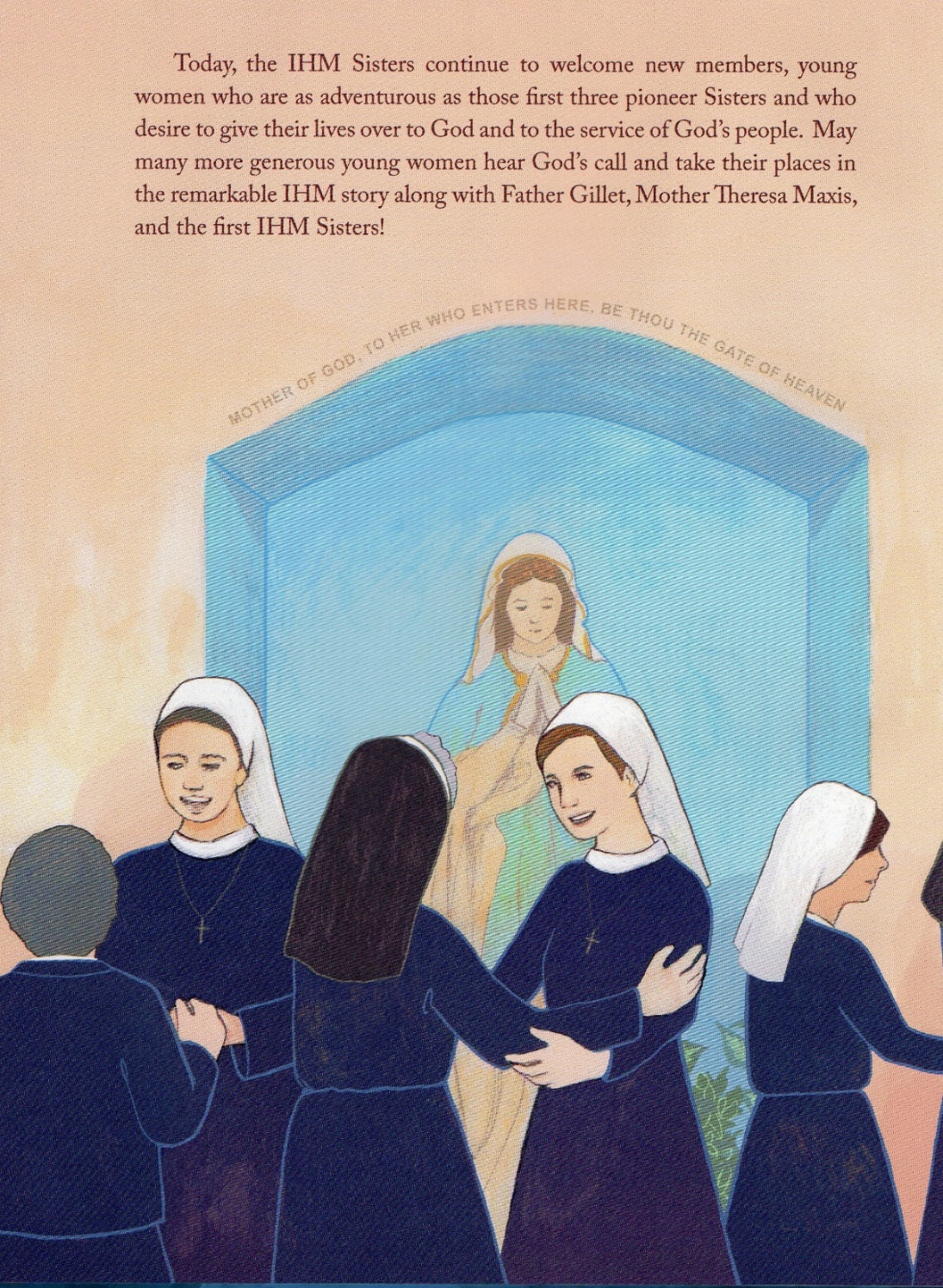 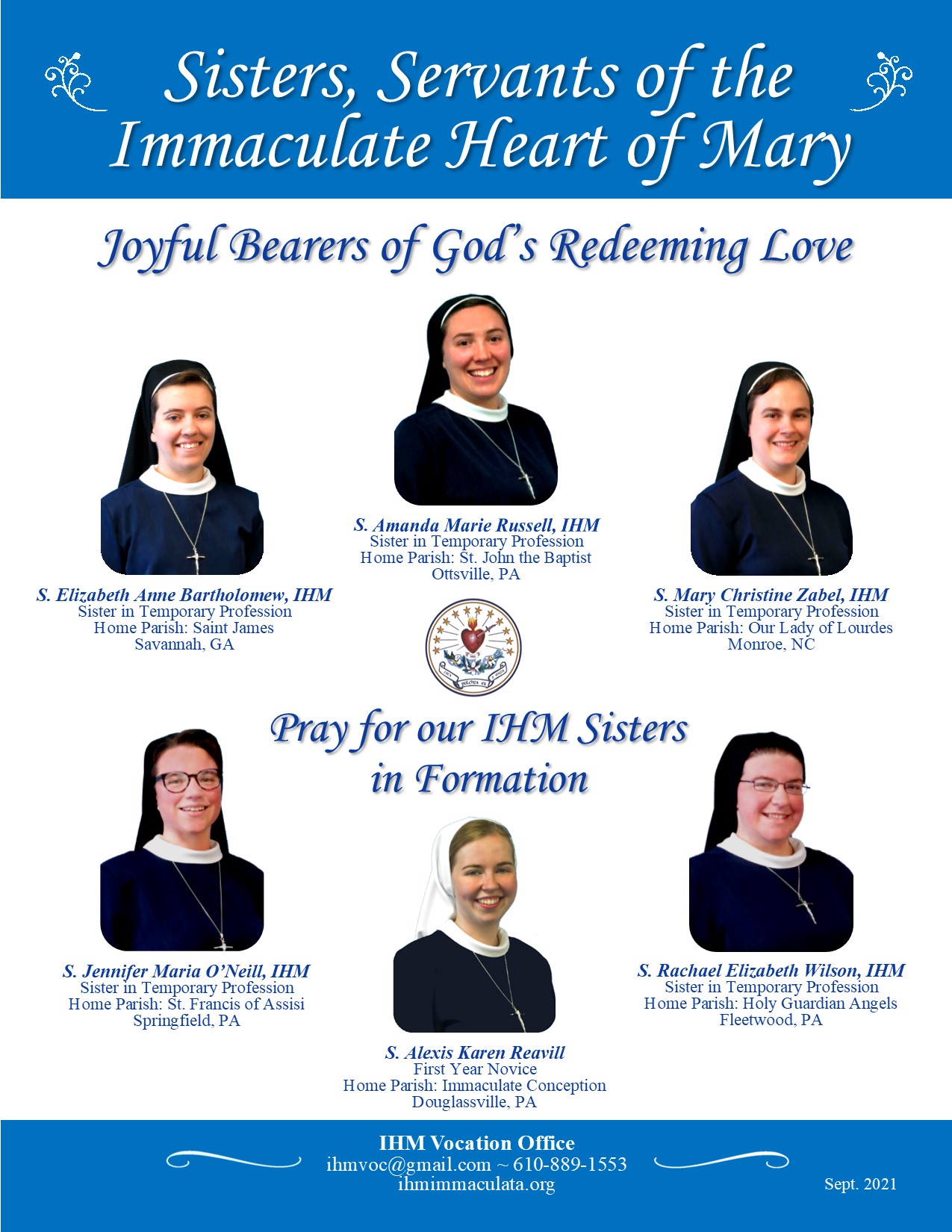 Are you calling me, Lord, to be a Sister, Servant 
of the Immaculate Heart of Mary?
Find out more about IHM vocations:

http://www.ihmvocations.org 

Find out more about  the IHM Sisters:

http://www.ihmimmaculata.org

Contact the IHM Vocation Office:

Sister Marianne Therese Lallone, IHM
ihmvoc@gmail.com
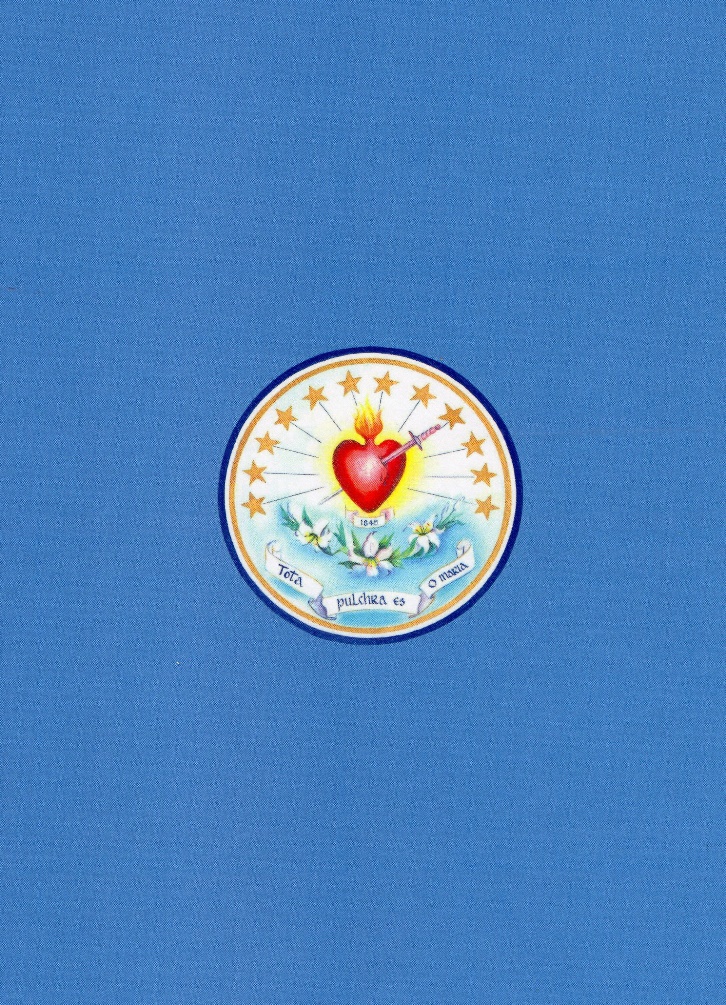